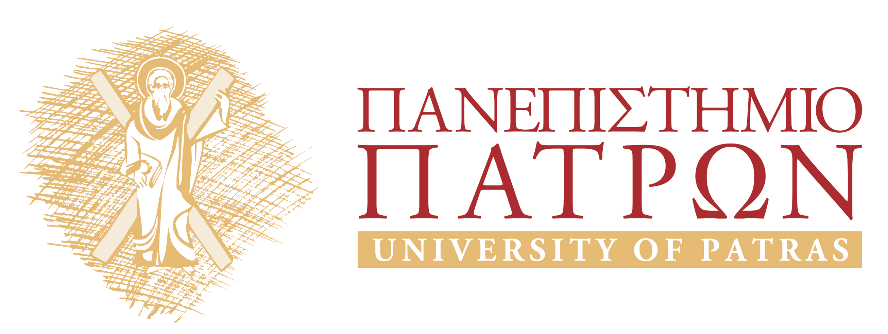 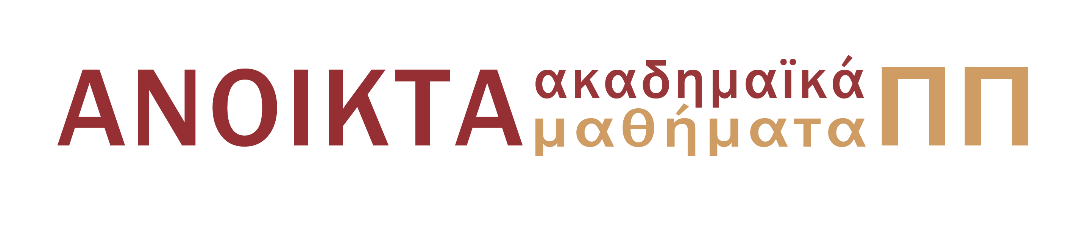 Ιωάννης Ε. Βενέτης
Τμήμα Μηχανικών Η/Υ και Πληροφορικής
ΠαρΑλληλη ΕΠΕΞΕΡΓΑΣΙΑ
Ενότητα 7 – MPI
25/02/2015
Σκοποί Ενότητας
Παράλληλα προγραμματιστικά μοντέλα βασισμένα σε Πέρασμα Μηνυμάτων (Message Passing)
Bασική ιδέα πίσω από την δημιουργία τους
Παρουσίαση βασικών αρχών
Εισαγωγή στο MPI
Παρουσίαση δυνατοτήτων του MPI
Ανάλυση βασικών λειτουργιών του MPI
Παρουσίαση χαρακτηριστικών παραδειγμάτων
Πέρασμα μηνυμάτων (Message Passing)
Χαρακτηριστικό παράδειγμα
MPI: Message Passing Interface
Αξιοποιούνται διεργασίες για την εκτέλεση της εφαρμογής
Δεδομένα
Διαχωρίζονται, έτσι ώστε κάθε διεργασία να έχει ένα τμήμα των δεδομένων
Δεν υπάρχουν διαμοιραζόμενα δεδομένα
Ο συντονισμός/συγχρονισμός γίνεται με πέρασμα (ανταλλαγή) μηνυμάτων
Κλήσεις τύπου send/receive (αποστολή/λήψη)
Πέρασμα μηνυμάτων (Message Passing)
Τυπικές συστάδες σήμερα
Κάθε κόμβος περιλαμβάνει μια κάρτα δικτύου τύπου Ethernet (ή πιο ιδιαίτερου τύπου)
Όλοι οι κόμβοι συνδέονται μέσω ενός δικτύου
Τα μηνύματα μεταδίδονται με χρήση πακέτων μέσω του δικτύου
Αρχιτεκτονικές κατανεμημένης μνήμης
Πέρασμα μηνυμάτων (Message Passing)
Ένα πρόγραμμα υλοποιημένο με MPI περιλαμβάνει ένα σύνολο διεργασιών
Κάθε διεργασία έχει τον δικό της χώρο διευθύνσεων
Κάθε επεξεργαστής έχει άμεση πρόσβαση μόνο στην τοπική του μνήμη
Συνήθως κάθε επεξεργαστής εκτελεί το ίδιο εκτελέσιμο αρχείο
Μπορεί να βρίσκονται όμως σε διαφορετικό σημείο του προγράμματος κάθε στιγμή
Χρησιμοποιούνται ειδικές κλήσεις για την ανταλλαγή δεδομένων: send/receive
Πέρασμα μηνυμάτων (Message Passing)
Πρώιμα θεωρητικά συστήματα
CSP: Communicating Sequential Processes
Αποστολή και αντίστοιχη λήψη σε άλλο επεξεργαστή
Και οι δύο επεξεργαστές περιμένουν
Το μοντέλο OCCAM στο σύστημα Transputer χρησιμοποιούσε το συγκεκριμένο μοντέλο
Προβλήματα απόδοσης λόγω της μη απαραίτητης αναμονής σε κάθε αποστολή και λήψη
Σύγχρονα συστήματα
Οι λειτουργίες αποστολής δεν περιμένουν την λήψη των δεδομένων στους παραλήπτες
Πέρασμα μηνυμάτων (Message Passing)
receive
send
Data
Data
Διεργασία 0
Διεργασία 1
Βασικές λειτουργίες περάσματος μηνυμάτων
Θα ξεκινήσουμε με ένα υποθετικό σύστημα περάσματος μηνυμάτων
Λίγες μόνο κλήσεις
Στην συνέχεια θα αναλύσουμε ένα πραγματικό μοντέλο περάσματος μηνυμάτων (MPI)
Κλήσεις
send (int proc, int tag, int size, char *buf);
recv (int proc, int tag, int size, char * buf);
Η recv μπορεί σε ορισμένα συστήματα να επιστρέφει το πραγματικό πλήθος των bytes που παρέλαβε
Οι παράμετροι “proc” και “tag” μπορούν να αφορούν περισσότερους επεξεργαστές ταυτόχρονα
recv (ΑΝΥ, ΑΝΥ, 1000, &buf);
Broadcast (Εκπομπή προς όλους)
Άλλες καθολικές λειτουργίες (reductions)
Υπολογισμός του π
int count, c, i;
main() {
	Seed s = makeSeed(myProcessor);
	for (i=0; i<100000/P; i++) {
		x = random(s);
		y = random(s);
		if (x*x + y*y < 1.0) 
			count++; 
	}
	send(0, 1, 4, &count);
Αποφεύγει την δημιουργία των ίδιων ψευδο-τυχαίων αριθμών σε όλους τους επεξεργαστές
1
π/4
1
Υπολογισμός του π
if (myProcessorNum() == 0) {
		globalCount = 0.0;
		for (i=0; i<maxProcessors(); i++) {
			recv(i, 1, 4, &c);
			globalCount += c;
		}
		printf(“pi=%f\n”, 4*globalCount/100000);
	}
} /* end function main */
Ομαδικές κλήσεις (Collective calls)
Η μέθοδος περάσματος μηνυμάτων χρησιμοποιείται συνήθως (αλλά όχι πάντα) για τον προγραμματισμό σε SPMD
SPMD: Single Process Multiple Data
Όλοι οι επεξεργαστές εκτελούν το ίδιο πρόγραμμα και τα ίδια βήματα
Αλλά όχι σε απόλυτο συγχρονισμό (lockstep)
Ομαδικές κλήσεις
Global reductions (π.χ., άθροιση ή εύρεση μέγιστου)
syncBroadcast (μερικές φορές και απλά broadcast)
syncBroadcast(whoAmI, dataSize, dataBuffer);
whoAmI: αποστολέας ή παραλήπτης
Προτυποποίηση περάσματος μηνυμάτων
Πρώτες προσπάθειες
nxlib (Σε συστήματα Hybercube της Intel)
Παραλλαγές του συστήματος ncube
PVM
Κάθε εταιρεία είχε το δικό της πρότυπο
MPI standard:
Σύμπραξη εταιρειών και ακαδημαϊκής κοινότητας
Με σκοπό την προτυποποίηση των μέχρι τότε χρησιμοποιούμενων πρακτικών
Κατέληξε με την έκδοση ενός ιδιαίτερα μεγάλου προτύπου
Δημοφιλές, χάρη στην υποστήριξη εταιρειών
Υποστήριξη για:
Communicators: Αποφυγή σύγκρουσης tag, …
Τύποι δεδομένων
...
Ένα απλό υποσύνολο του MPI
Οι παρακάτω έξι συναρτήσεις επιτρέπουν την συγγραφή μεγάλου πλήθους προγραμμάτων: 
MPI_Init
MPI_Finalize
MPI_Comm_size
MPI_Comm_rank
MPI_Send
MPI_Recv
Δημιουργία και Καταστροφή διεργασιών
MPI_Init( int argc, char **argv )
Αρχικοποιεί τον υπολογισμό
Πρέπει να καλείται από κάθε διεργασία MPI
Καλείται ακριβώς μια φορά
Αρχικοποιεί την χρησιμοποιούμενη υλοποίηση του MPI
MPI_Finalize()
Τερματίζει τον υπολογισμό
Πρέπει να καλείται από κάθε διεργασία MPI
Καλείται ακριβώς μια φορά
Κάνει εκκαθάριση στην χρησιμοποιούμενη υλοποίηση του MPI
Προσδιορισμός διεργασιών
MPI_Comm_size( comm, &size )
Επιστρέφει το πλήθος των διεργασιών που συμμετέχουν στο MPI πρόγραμμα
MPI_Comm_rank( comm, &pid )		
Στο “pid” επιστρέφεται ο αριθμός της διεργασίας
Παράμετρος “comm”
Συμβολίζει το “Communicator”
Ένα υποσύνολο διεργασιών
Θα χρησιμοποιήσουμε το “MPI_COMM_WORLD”
Σταθερά που ορίζει η εκάστοτε υλοποίηση
Ορίζει έναν communicator που περιέχει όλες τις διεργασίες
Ένα πρώτο, απλό παράδειγμα
#include "mpi.h" 
#include <stdio.h> 
int main(int  argc, char *argv) {
	int rank, size; 

	MPI_Init(&argc, &argv);
	MPI_Comm_rank(MPI_COMM_WORLD, &rank);
	MPI_Comm_size(MPI_COMM_WORLD, &size);
	printf("Hello world! I'm %d of %d\n", rank, size);
	MPI_Finalize();

	return 0; 
}
Αποστολή μηνύματος στο MPI
MPI_Send(buf, count, datatype, dest, tag, comm)
“buf”: Η διεύθυνση των δεδομένων προς αποστολή
“count”: Το πλήθος των στοιχείων που θα αποσταλούν
“datatype”: Ο τύπος κάθε στοιχείου
“dest”: Το αναγνωριστικό της διεργασίας-παραλήπτης
“tag”: Ετικέτα του μηνύματος
Αγνοήστε το προς το παρόν
“comm”: Communicator
Αγνοήστε το προς το παρόν
Λήψη μηνύματος στο MPI
MPI_Recv(buf, count, datatype, source, tag, comm, &status)
“buf”: Η διεύθυνση των δεδομένων προς αποστολή
“count”: Το πλήθος των στοιχείων που θα αποσταλούν
“datatype”: Ο τύπος κάθε στοιχείου
“source”: Το αναγνωριστικό της διεργασίας-αποστολέας
“tag”: Ετικέτα του μηνύματος
Αγνοήστε το προς το παρόν
“comm”: Communicator
Αγνοήστε το προς το παρόν
“status”: Δείχνει την κατάσταση του μηνύματος
Εκτέλεση ενός προγράμματος MPI
Παράδειγμα: 
mpirun -np 4 <executable>
Επικοινωνεί με μια διεργασία-δαίμονα σε κάθε κόμβο του συστήματος.
Έχει ως αποτέλεσμα την δημιουργία και εκτέλεση μιας διεργασίας σε κάθε κόμβο.
Άλλες υποστηριζόμενες λειτουργίες
Ομαδικές λειτουργίες
Barrier
Broadcast
Gather/Gatherv, Scatter/Scatterv, AllGather/AllGatherv
All-to-All
Reduction
(Inclusive) Scan/Exclusive Scan
Υποστήριξη για τοπολογίες
Αντιμετώπιση θεμάτων με τους buffers
Βελτιστοποίηση περάσματος μηνυμάτων
Υποστήριξη για διάφορους τύπους δεδομένων
Broadcast
int MPI_Bcast(void* buffer, int count, MPI_Datatype datatype, int root, MPI_Comm comm )
“buffer”: Η διεύθυνση των δεδομένων προς αποστολή
“count”: Το πλήθος των στοιχείων που θα αποσταλούν
“datatype”: Ο τύπος κάθε στοιχείου
“root”: Ο επεξεργαστής ο οποίος αποστέλλει δεδομένα
Όλοι οι άλλοι στον Communicator θα παραλάβουν
“comm”: Communicator
Scatter
int MPI_Scatter(void* sendbuf, int sendcount, MPI_Datatype sendtype, void* recvbuf, int recvcount, MPI_Datatype recvtype, int root, MPI_Comm comm)
“sendbuf”: Η διεύθυνση των δεδομένων προς διαμοίραση
Στον επεξεργαστή root
“sendcount”: Πλήθος στοιχείων που αποστέλλονται προς κάθε επεξεργαστή
“sendtype”: Ο τύπος κάθε στοιχείου που αποστέλλεται
“recvbuf”: Η διεύθυνση όπου θα τοποθετηθούν τα δεδομένα που θα παραληφθούν
Σε κάθε επεξεργαστή
“recvcount”: Πλήθος στοιχείων που παραλαμβάνονται από κάθε επεξεργαστή
“recvtype”: Ο τύπος κάθε στοιχείου που παραλαμβάνεται
“root”: Ο επεξεργαστής ο οποίος αποστέλλει δεδομένα
Όλοι οι άλλοι στον Communicator θα παραλάβουν
“comm”: Communicator
Gather
int MPI_Gather(void* sendbuf, int sendcount, MPI_Datatype sendtype, void* recvbuf, int recvcount, MPI_Datatype recvtype, int root, MPI_Comm comm)
“sendbuf”: Η διεύθυνση των δεδομένων προς συγκέντρωση
Σε κάθε επεξεργαστή
“sendcount”: Πλήθος στοιχείων που αποστέλλονται προς τον επεξεργαστή root
“sendtype”: Ο τύπος κάθε στοιχείου που αποστέλλεται
“recvbuf”: Η διεύθυνση όπου θα τοποθετηθούν τα δεδομένα που θα παραληφθούν
Στον επεξεργαστή root
“recvcount”: Πλήθος στοιχείων που παραλαμβάνονται από κάθε επεξεργαστή
“recvtype”: Ο τύπος κάθε στοιχείου που παραλαμβάνεται
“root”: Ο επεξεργαστής ο οποίος συγκεντρώνει δεδομένα
Όλοι οι άλλοι στον Communicator θα αποστείλουν
“comm”: Communicator
Παράδειγμα: Ο αλγόριθμος Jacobi
Ψευδοκώδικας:
Aold, Anew: NxN 2D-array of FP numbers
Begin Loop (how many times?)
	for each I = 1, N
		for each J = 1, N
			Anew[I,J] =	average of 4
				neighbors and itself
				(read from Aold)
	Swap Anew and Aold
End Loop
Κόκκινο και μπλε όριο: Διατηρούν σταθερές τιμές (π.χ., θερμοκρασία).
Διακριτοποίηση: Διαίρεση του χώρου σε ένα πλέγμα από κελιά.
Για όλα τα κελιά, πλην αυτών στα όρια: Υπολόγισε επαναληπτικά την θερμοκρασία ως τον μέσο όρο των γειτονικών κελιών
Πως θα παραλληλοποιήσουμε;
Διάσπαση δεδομένων
Ποιες είναι οι επιλογές; (π.χ. 16 επεξεργαστές)
Οριζόντια
Κάθετα
Σε τετράγωνα
Ποια είναι τα υπέρ και τα κατά;
Απαιτούμενη επικοινωνία
Ας υποθέσουμε πως θα εκτελέσουμε τον αλγόριθμο για ένα συγκεκριμένο πλήθος επαναλήψεων
Τι δεδομένα χρειάζομαι από τους υπόλοιπους;
Από ποιούς ακριβώς;
Αντιστροφή της ερώτησης
Ποιος χρειάζεται τα δεδομένα μου;
Μετάφραση σε κλήσεις αποστολής και λήψης δεδομένων
Κελιά «φαντάσματα»
Δεδομένα που χρειάζομαι από γειτονικούς κόμβους
Τα οποία όμως δεν μεταβάλλω
Δεν μου ανήκουν επομένως
Μπορούν να αποθηκευτούν στις δομές δεδομένων του κόμβου μου
Οι εσωτερικοί βρόχοι δεν χρειάζεται να γνωρίζουν τίποτα για την επικοινωνία με άλλους κόμβους
Μπορούν να υλοποιηθούν ως σειριακός κώδικας
Σύγκριση των επιλογών διάσπασης
Τι προβλήματα παρουσιάζονται σε κάθε περίπτωση;
Κόστος επικοινωνίας
Περιορισμοί
Κοινές κλήσεις αποστολής και λήψης
Κοινές κλήσεις αποστολής και λήψης μηνυμάτων
Αναστέλλουν την εκτέλεση του προγράμματος (Blocking)
Έως ότου οι πόροι που περνάνε ως παράμετροι μπορούν να επαναχρησιμοποιηθούν με ασφάλεια
Συγκεκριμένα
Η MPI_Recv επιστρέφει μόνο όταν ο buffer περιέχει το εισερχόμενο μήνυμα
Η MPI_Send μπορεί να ξεκινήσει πριν ή αφού ξεκινήσει η εκτέλεση της αντίστοιχης MPI_Recv
Ανάλογα με την χρησιμοποιούμενη υλοποίηση του MPI
Η MPI_Send μπορεί να επιστρέψει πριν ή αφού ξεκινήσει την εκτέλεσή της η αντίστοιχη MPI_Recv
Μέθοδοι επικοινωνίας
Standard mode
Μπορεί να συμπεριφέρεται είτε ως “Buffered mode”, είτε ως “Synchronous mode”
Ανάλογα με την υλοποίηση και την επάρκεια μνήμης για τους buffers
Buffered mode
Η αποστολή μπορεί να ξεκινήσει ανεξάρτητα από το εάν η αντίστοιχη λήψη έχει ξεκινήσει την εκτέλεσή της
Η αποστολή μπορεί να επιστρέψει ακόμα και αν η αντίστοιχη λήψη δεν έχει ξεκινήσει ακόμα
Synchronous mode
Η αποστολή μπορεί να ξεκινήσει ανεξάρτητα από το εάν η αντίστοιχη λήψη έχει ξεκινήσει την εκτέλεσή της
Η αποστολή θα επιστρέψει μόνο όταν η αντίστοιχη λήψη ξεκινήσει την εκτέλεσή της
Ready mode
Η αποστολή μπορεί να ξεκινήσει μόνο όταν η αντίστοιχη λήψη έχει ήδη ξεκινήσει την εκτέλεσή της
Κλήσεις συναρτήσεων
MPI_Recv και MPI_Irecv
Είναι blocking και nonblocking συναρτήσεις για την λήψη μηνυμάτων, ανεξάρτητα από την μέθοδο επικοινωνίας
MPI_Buffer_attach
Χρησιμοποιείται για τον καθορισμό των buffers που θα χρησιμοποιούνται στο “Buffered mode”
Μέθοδοι επικοινωνίας
MPI_Wait και MPI_Test
Περιμένει και ελέγχει για την ολοκλήρωση nonblocking επικοινωνίας
MPI_Probe και MPI_Iprobe
Ελέγχουν για ύπαρξη εισερχόμενων μηνυμάτων
Χωρίς όμως να τα παραλαμβάνουν
Η πληροφορία που αποκτάται κατά τον έλεγχο ενός μηνύματος μπορεί να χρησιμοποιηθεί για να παοφασιστεί πως θα ληφθεί το μήνυμα
MPI_Cancel
Ακυρώνει όλα τα μηνύματα που είναι σε εκκρεμότητα
Χρήσμο για την εκκαθάριση στο τέλος του προγράμματος ή μετά από κάποια σημαντική φάση υπολογισμών
Standard mode
Δεν καθορίζει αν τα μηνύματα είναι buffered
Η χρήση buffers επιτρέπει πιο ευέλικτους τρόπους προγραμματισμού
Απαιτεί όμως περισσότερο χρόνο και μνήμη για την αντιγραφή των μηνυμάτων σε και από buffers
Μια υλοποίηση του MPI μπορεί να χρησιμοποιεί ή όχι buffering για το “Standard mode”
Ή μπορεί να χρησιμοποιεί buffering για μηνύματα που έχουν μέχρι ένα προκαθορισμένο μέγεθος
Ο χρήστης μπορεί να καθορίσει ρητά αν θα χρησιμοποιείται “Buffered” ή “Synchronous mode”
Εμμένουσα επικοινωνία (Persistent communication)
Λειτουργίες επικοινωνίας που εκτελούνται επαναλαμβανόμενα με τις ίδιες παραμέτρους μπορούν να αυτοματοποιηθούν
Στην εμμένουσα επικοινωνία η λίστα των παραμέτρων «δένεται» με την αντίστοιχη αίτηση επικοινωνίας
Κάθε αίτηση επικοινωνίας μπορεί να ξεκινήσει και να ολοκληρώσει την μεταφορά μηνυμάτων χωρίς να είναι απαραίτητο να επαναλαμβάνεται κάθε φορά η λίστα των παραμέτρων
Από την στιγμή που η λίστα των παραμέτρων «δένεται» με την MPI_Send_init ή την MPI_Recv_init (ή αντίστοιχες κλήσεις για τις υπόλοιπες μεθόδους επικοινωνίας)
Κάθε αίτηση για επικοινωνία μπορεί να ξεκινήσει με χρήση της MPI_Start
Εικονικές τοπολογίες διεργασιών
Το MPI προσφέρει την δυνατότητα δημιουργίας εικονικών τοπολογιών που αντιστοιχούν σε κανονικά Καρτεσιανά πλέγματα
Ή σε πιο πολύπλοκους γράφους
Ο καθορισμός της τοπολογίας είναι προαιρετικό χαρακτηριστικό που δίνεται στον communicator
Οι εικονικές τοπολογίες μπορούν να αξιοποιηθούν από ορισμένες εφαρμογές, όπως για παράδειγμα 2-διάστατες τοπολογίες πλέγματος για πίνακες ή 2-διάστατες και3-διάστατες τοπολογίες πλεγμάτων για την επίλυση διακριτοποιημένων μερικών διαφορικών εξισώσεων
Οι εικονικές τοπολογίες μπορούν επίσης να βοηθήσουν την υλοποίηση του MPI να αντιστοιχίσει τις διεργασίες στους κόμβους του χρησιμοποιούμενου δικτύου
Κλήσεις για την δημιουργία τοπολογιών
Η κλήση MPI_Cart_create δημιουργεί μια Καρτεσιανή τοπολογία βασιζόμενη στις παραμέτρους που περνάει ο χρήστης για το πλήθος των διαστάσεων, το πλήθος των διεργασιών σε κάθε διάσταση και για το κατά πόσο κάθε διάσταση είναι «περιοδική», δηλαδή τυλίγεται για να συνδέσει την τελευταία διεργασία με την πρώτη
Οι υπερκύβοι περιλαμβάνονται
Ένας υπερκύβος διάστασης k μπορεί να αναπαρσταθεί ως ένα torus διάστασης με δύο διεργασίες σε κάθε διάσταση
Η κλήση MPI_Cart_shift δίνει την δυνατότητα ολίσθησης της τοπολογίας κατά την δοθείσα μετατόπιση, προς οποιαδήποτε διάσταση της Καρτεσιανής τοπολογίας
Περιγραφή
Εικονικές Τοπολογίες
Μια λογική διάταξη των διεργασιών που έχει άμεση σχέση με τον αλγόριθμο που επιλύουν
Δεν είναι απαραίτητο να σχετίζονται με φυσική τοπολογία των κόμβων στους οποίους εκτελούνται
Communicators
Ένα σύνολο διεργασιών που αποστέλουν και λαμβάνουν μηνύματα μεταξύ τους
Παράδειγμα: MPI_COMM_WORLD
Κίνητρα
Πολλές φορές είναι ιδιαίτερα χρήσιμο μια συλλογική επικοινωνία (scatter, gather, reduce, all-to-all) να λαμβάνει χώρα μόνο μεταξύ ενός υποσυνόλου των διεργασιών
Πολλοί παράλληλοι αλγόριθμοι υποθέτουν πως υπάρχει μια λογική δομή ανάμεσα στις διεργασίες (π.χ. μια τοπολογία πλέγματος στον αλγόριθμο Jacobi ή στον πολλαπλασιασμό πινάκων)
Πολλαπλασιασμός πινάκων
Ο αλγόριθμος του Fox
Κάθε διεργασία επεξεργάζεται υποπίνακες
Τώρα ισχύει για τους υποπίνακες


Ο αλγόριθμος:
Initialize submatrix Ci,j to zero
For k = 0 to sqrt(p)-1
	 Ci,j += Ai,(i+k) % sqrt(p) · B(i+k) % sqrt(p),j
Ο αλγόριθμος του Fox
Θα ήταν βολικό αν μπορούσαμε να κάνουμε:
Broadcast υποπίνακες του A σε γραμμές διεργασιών
Broadcast υποπίνακες του B σε στήλες διεργασιών
Λύση: Δημιουργία communicator για κάθε γραμμή και στήλη
x
=
Κλήσεις συλλογικής επικοινωνίας
MPI_Barrier(MPI_Comm comm)
Σταματάει την εκτέλεση της διεργασίας που την καλεί, έως ότου όλες οι διεργασίες που συμμετέχουν την καλέσουν
MPI_Bcast(void* buffer, int count, MPI_Datatype datatype, int root, MPI_Comm comm)
Στέλνει ένα μήνυμα από την διεργασία με αριθμό “root” προς όλες τις διεργασίες της ομάδας
Συμπεριλαμβανομένης της διεργασίας με αριθμό “root”
Πρέπει να κληθεί από όλα τα μέλη της ομάδας με τις ίδιες παραμέτρους
MPI_Reduce(void* sendbuf, void* recvbuf, int count, MPI_Datatype datatype, MPI_Op op, int root, MPI_Comm comm)
MPI_Scan(void* sendbuf, void* recvbuf, int count, MPI_Datatype datatype, MPI_Op op, MPI_Comm comm)
Υπολογισμός του π με broadcast και reduction
int main(int argc, char **argv) {
	int myRank, numPes;
	MPI_Init(&argc, &argv); 
	MPI_Comm_size(MPI_COMM_WORLD, &numPes);
	MPI_Comm_rank(MPI_COMM_WORLD, &myRank); 

	int count, i, numTrials, myTrials;
	if(myRank == 0) {
		scanf("%d", &numTrials);
		myTrials = numTrials / numPes;
		numTrials = myTrials * numPes; // takes care of rounding
	}
	MPI_Bcast(&myTrials, 1, MPI_INT, 0, MPI_COMM_WORLD);

	count = 0; 
	srandom(myRank); 
	double x, y, pi;
Υπολογισμός του π με broadcast και reduction
for (i=0; i<myTrials; i++) {
		x = (double) random()/RAND_MAX;
		y = (double) random()/RAND_MAX;
		if (x*x + y*y < 1.0)
			count++;
	}
  
	int globalCount = 0;
	MPI_Allreduce(	&count, &globalCount, 1, MPI_INT, MPI_SUM, MPI_COMM_WORLD);

	pi = (double)(4 * globalCount) / (myTrials * numPes);
	printf("[%d] pi = %f\n", myRank, pi); 
	MPI_Finalize(); 
	return 0; 
} /* end function main */
Γενικότερες κλήσεις
MPI_Gather
MPI_Scatter
MPI_Allgather
MPI_Alltoall
Συλλογικές λειτουργίες
Μπορούν να υλοποιηθούν και με τις κλήσεις «σημείο-προς-σημείο» (“point-to-point”)
Οι υλοποιήσεις μπορούν να βελτιστοποιήσουν για μικρά μηνύματα (latency), μεγάλα μηνύματα (bandwidth) ή και τα δύο
Η γενικότητα ορισμένων συλλογικών λειτουργιών στο MPI μπορεί να επηρεάσει την απόδοση
Οι συναρτήσεις πρέπει να υποθέσουν ότι οι τύποι δεδομένων είναι γενικοί και πιθανόν μη συνεχόμενοι
Συμβιβασμοί μεταξύ μνήμης και απόδοσης (για τους προσωρινούς buffers που χρησιμοποιούνται εσωτερικά)
Πρωτόκολλα μηνυμάτων
Ένα μήνυμα αποτελείται από έναν «φάκελο» (κεφαλίδα) και τα δεδομένα
Η κεφαλίδα περιέχει τα tag, communicator, μήκος του μηνύματος, αποστολέα και εσωτερικά δεδομένα της υλοποίησης
Οι υλοποιήσεις συχνά χρησιμοποιούν διαφορετικά πρωτόκολλα για διαφορετικά είδη μηνυμάτων
Συμβιβασμός μεταξύ απόδοσης και μνήμης για buffers
Σύντομο μήνυμα
Τα δεδομένα αποστέλλονται μαζί με την κεφαλίδα
«Βιαστικό» (Eager) μήνυμα
Το μήνυμα αποστέλλεται υποθέτοντας πως ο παραλήπτης μπορεί να το αποθηκεύσει (δεσμεύοντας μνήμη δυαμικά αν απαιτηθεί)
Rendezvous
Πρώτα αποστέλλεται η κεφαλίδα
Το μήνυμα αποστέλλεται μόνο όταν ο παραλήπτης απαντήσει ότι μπορεί να το παραλάβει
Πρωτόκολλα μηνυμάτων και προγραμματιστές
Τι μπορεί να κάνει ο καθένας προγραμματιστής έχοντας γνώση των πρωτοκόλλων;
Μπορεί να κατανοήσει γιατί ένα πρόγραμμα συμπεριφέρεται με τον συγκεκριμένο τρόπο
Μπορεί να επηρεάσει την απόδοσή του αλλάζοντας το όριο στο οποίο η υλοποίηση μεταβαίνει από την χρήση ενός πρωτοκόλλου σε άλλο
Ο αλγόριθμος του Fox (Συνέχεια)
int main(int argc, char **argv) {
	int myRank, numPes;

	MPI_Init(&argc, &argv);
	MPI_Comm_size(MPI_COMM_WORLD, &numPes);
	MPI_Comm_rank(MPI_COMM_WORLD, &myRank);

	int dimSize[2] = {NUM_ROWS, NUM_COLS};
	int periodic[2] = {0, 0};
	int myCoords[2];

	MPI_Comm comm2D;
	MPI_Cart_create(MPI_COMM_WORLD, 2, dimSize, periodic, 0, &comm2D);

	int myRow, myCol;
	MPI_Cart_coords(comm2D, myRank, 2, myCoords);
	myRow = myCoords[0]; myCol = myCoords[1];
Δημιουργία 2-διάστατης Εικονικής Τοπολογίας
Ο αλγόριθμος του Fox (Συνέχεια)
Διάσπαση 2-διάστατης τοπολογίας σε communicators γραμμών και στηλών
MPI_Comm commR, commC;
	MPI_Comm_split(comm2D, myRow, myCol, &commR);
	MPI_Comm_split(comm2D, myCol, myRow, &commC);

	int A[DIMX*DIMY], B[DIMX*DIMY], C[DIMX*DIMY];
	int tmpA1[DIMX*DIMY], tmpB1[DIMX*DIMY];
	int tmpA[DIMX*SIZEY], tmpB[SIZEX*DIMY];

	MPI_Barrier(MPI_COMM_WORLD);
	for(i=0; i<NUM_COLS; i++) {
		if((myRank%NUM_COLS) == i) {
			for(j=0; j<DIMX; j++)
				for(k=0; k<DIMY; k++)
					tmpA1[j*DIMY + k] = A[j*DIMY+k];
		}
		MPI_Bcast(tmpA1, DIMX*DIMY, MPI_INT, i, commR);
		for(j=0; j<DIMX; j++)
			for(k=0; k<DIMY; k++)
				tmpA[i*DIMY + j*SIZEY + k] = tmpA1[j*DIMY+k];
		MPI_Barrier(MPI_COMM_WORLD);
	}
Προετοιμασία δεδομένων για αποστολή (τα δεδομένα αποστέλλονται και αντιγράφονται στις ίδιες θέσεις σε όλους τους επεξεργαστές)
Ο αλγόριθμος του Fox (Συνέχεια)
for(i=0; i<NUM_ROWS; i++) {
		if((myRank/NUM_COLS) == i) {
			for(j=0; j<DIMX; j++)
				for(k=0; k<DIMY; k++)
					tmpB1[j*DIMY + k] = B[j*DIMY+k];
		}
		MPI_Bcast(tmpB1, DIMX*DIMY, MPI_INT, i, commC);
		for(j=0; j<DIMX; j++)
			for(k=0; k<DIMY; k++)
				tmpB[i*DIMX*DIMY + j*DIMY + k] = tmpB1[j*DIMY+k];

		MPI_Barrier(MPI_COMM_WORLD);
	}

	for(i=0; i<DIMX; i++)
		for(j=0; j<SIZEY /* SIZEX */; j++)
			for(k=0; k<DIMY; k++)
				C[i*DIMY + k] += tmpA[i*SIZEY + j] * tmpB[j*DIMY + k];

	MPI_Finalize(); 
	return 0; 
} /* end function main */
Broadcast και αντιγραφή των δεδομένων στο σωστό σημείο
Τέλος Ενότητας
Χρηματοδότηση
Το παρόν εκπαιδευτικό υλικό έχει αναπτυχθεί στo πλαίσιo του εκπαιδευτικού έργου του διδάσκοντα.
Το έργο «Ανοικτά Ακαδημαϊκά Μαθήματα στο Πανεπιστήμιο Αθηνών» έχει χρηματοδοτήσει μόνο την αναδιαμόρφωση του εκπαιδευτικού υλικού. 
Το έργο υλοποιείται στο πλαίσιο του Επιχειρησιακού Προγράμματος «Εκπαίδευση και Δια Βίου Μάθηση» και συγχρηματοδοτείται από την Ευρωπαϊκή Ένωση (Ευρωπαϊκό Κοινωνικό Ταμείο) και από εθνικούς πόρους.
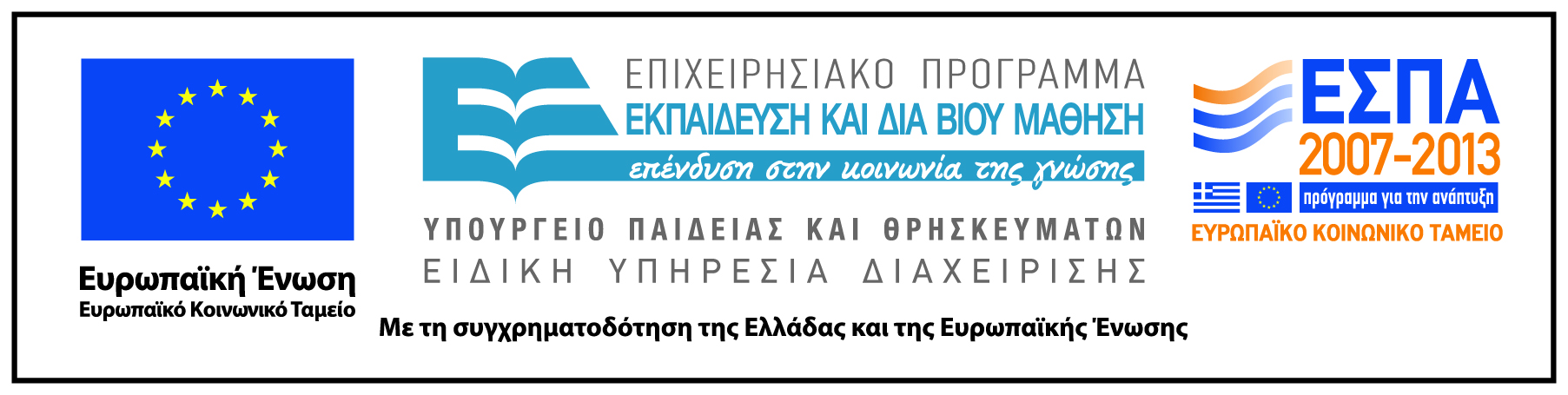 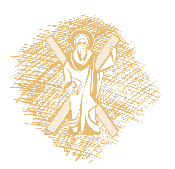 Σημειώματα
Σημείωμα Αναφοράς
Copyright Πανεπιστήμιο Πατρών, Ευστράτιος Γαλλόπουλος, Ιωάννης Ε. Βενέτης. «Παράλληλη Επεξεργασία. Ενότητα 7 - MPI». Έκδοση: 1.0. Πάτρα 2015. Διαθέσιμο από τη δικτυακή διεύθυνση: https://eclass.upatras.gr/courses/CEID1057/.
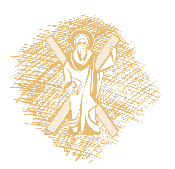 Σημείωμα Αδειοδότησης
Το παρόν υλικό διατίθεται με τους όρους της άδειας χρήσης Creative Commons Αναφορά, Μη Εμπορική Χρήση Παρόμοια Διανομή 4.0 [1] ή μεταγενέστερη, Διεθνής Έκδοση.   Εξαιρούνται τα αυτοτελή έργα τρίτων π.χ. φωτογραφίες, διαγράμματα κ.λ.π.,  τα οποία εμπεριέχονται σε αυτό και τα οποία αναφέρονται μαζί με τους όρους χρήσης τους στο «Σημείωμα Χρήσης Έργων Τρίτων».
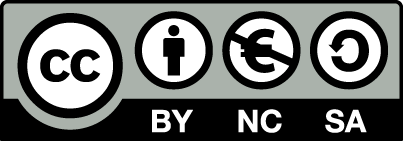 [1] http://creativecommons.org/licenses/by-nc-sa/4.0/ 

Ως Μη Εμπορική ορίζεται η χρήση:
που δεν περιλαμβάνει άμεσο ή έμμεσο οικονομικό όφελος από την χρήση του έργου, για το διανομέα του έργου και αδειοδόχο
που δεν περιλαμβάνει οικονομική συναλλαγή ως προϋπόθεση για τη χρήση ή πρόσβαση στο έργο
που δεν προσπορίζει στο διανομέα του έργου και αδειοδόχο έμμεσο οικονομικό όφελος (π.χ. διαφημίσεις) από την προβολή του έργου σε διαδικτυακό τόπο

Ο δικαιούχος μπορεί να παρέχει στον αδειοδόχο ξεχωριστή άδεια να χρησιμοποιεί το έργο για εμπορική χρήση, εφόσον αυτό του ζητηθεί.
Διατήρηση Σημειωμάτων
Οποιαδήποτε αναπαραγωγή ή διασκευή του υλικού θα πρέπει να συμπεριλαμβάνει:
το Σημείωμα Αναφοράς
το Σημείωμα Αδειοδότησης
τη δήλωση Διατήρησης Σημειωμάτων
το Σημείωμα Χρήσης Έργων Τρίτων (εφόσον υπάρχει)
μαζί με τους συνοδευόμενους υπερσυνδέσμους.
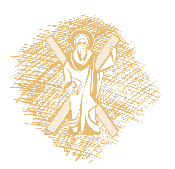 Σημείωμα Χρήσης Έργων Τρίτων
Το Έργο αυτό δεν κάνει χρήση έργων τρίτων.
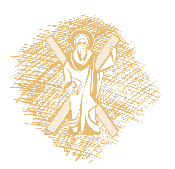